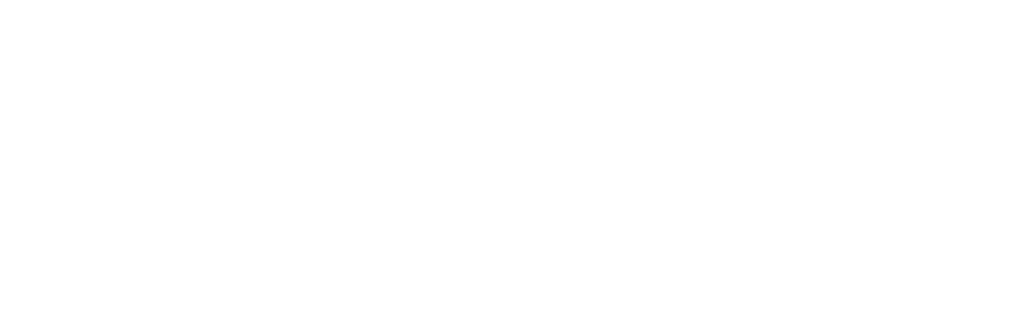 Marzo 2016
Agenda
Il programma artistico globale
Concept 
Deutsche Bank Collection
ll programma artistico in Italia
La Collezione
Le collaborazioni con i Musei 
Appendix
1
Il programma artistico globale
Concept
Art questions 
L’arte diffonde nuove idee che danno forma al nostro futuro, ispira le persone, amplifica le nuove prospettive, e ci permette di trovare soluzioni insolite e innovative. 
Per questo la promozione dell’arte è il focus delle attività culturali di Deutsche Bank da oltre 30 anni.
Art works
Il programma artistico di Deutsche Bank persegue un obiettivo: creare accesso
“Art works” significa ‘arte che vive nei luoghi di lavoro’ ed è la filosofia che guida i programmi culturali dell’Istituto. Secondo questo motto, Deutsche Bank offre accesso all’arte contemporanea ai propri impiegati, clienti e pubblico generico,attraverso la Collezione presso i luoghi di lavoro (uffici, corridoi e sale riunioni), le mostre realizzate a livello globale e i programmi di education. 

Supportiamo progetti in partnership con musei, fiere d’arte ed altre istituzioni.
Il premio “Artist of the Year” offre una piattaforma agli artisti emergenti 
La rivista ArtMag racconta le novità del settore, portando la visione artistica di Deutsche Bank a milioni di lettori nel mondo
2
Il programma artistico globale
Deutsche Bank Collection
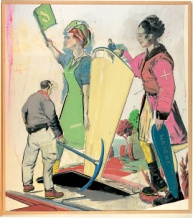 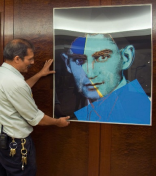 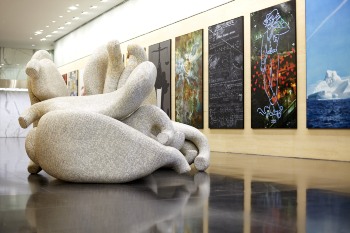 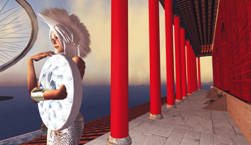 Germania
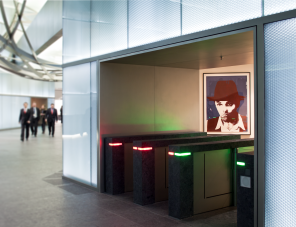 Europa
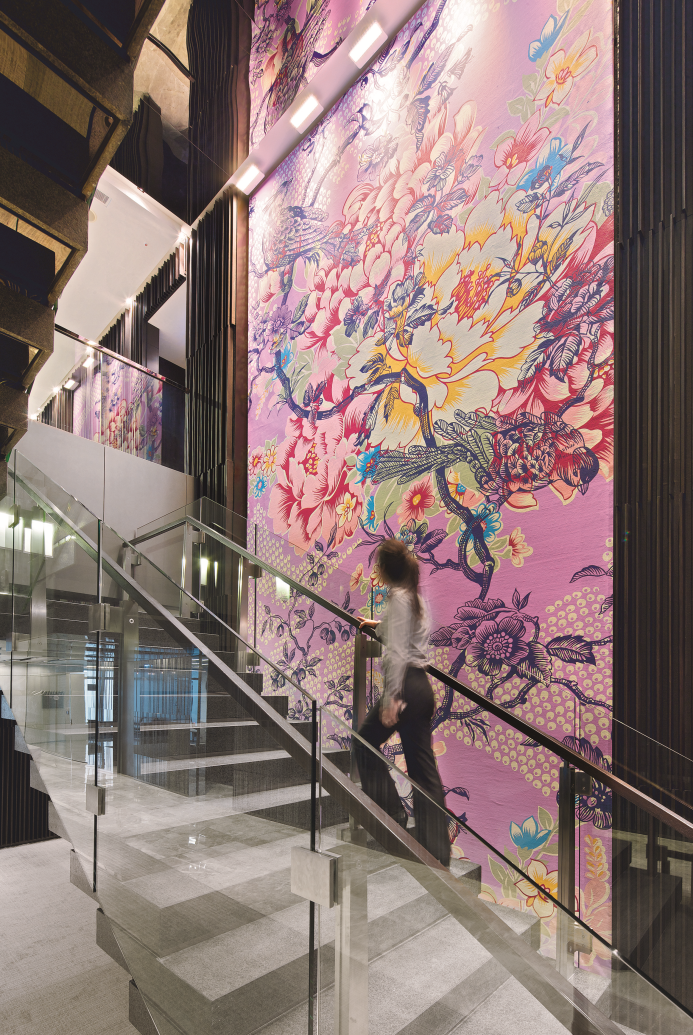 America
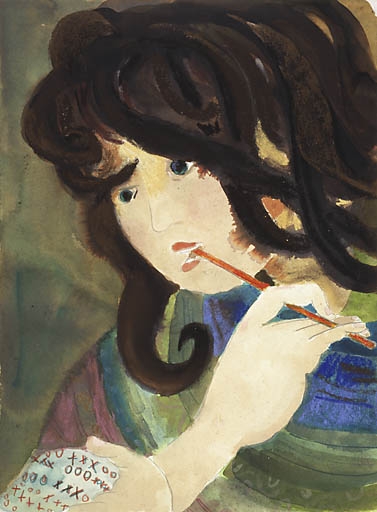 Middle East / Africa
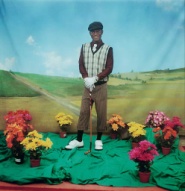 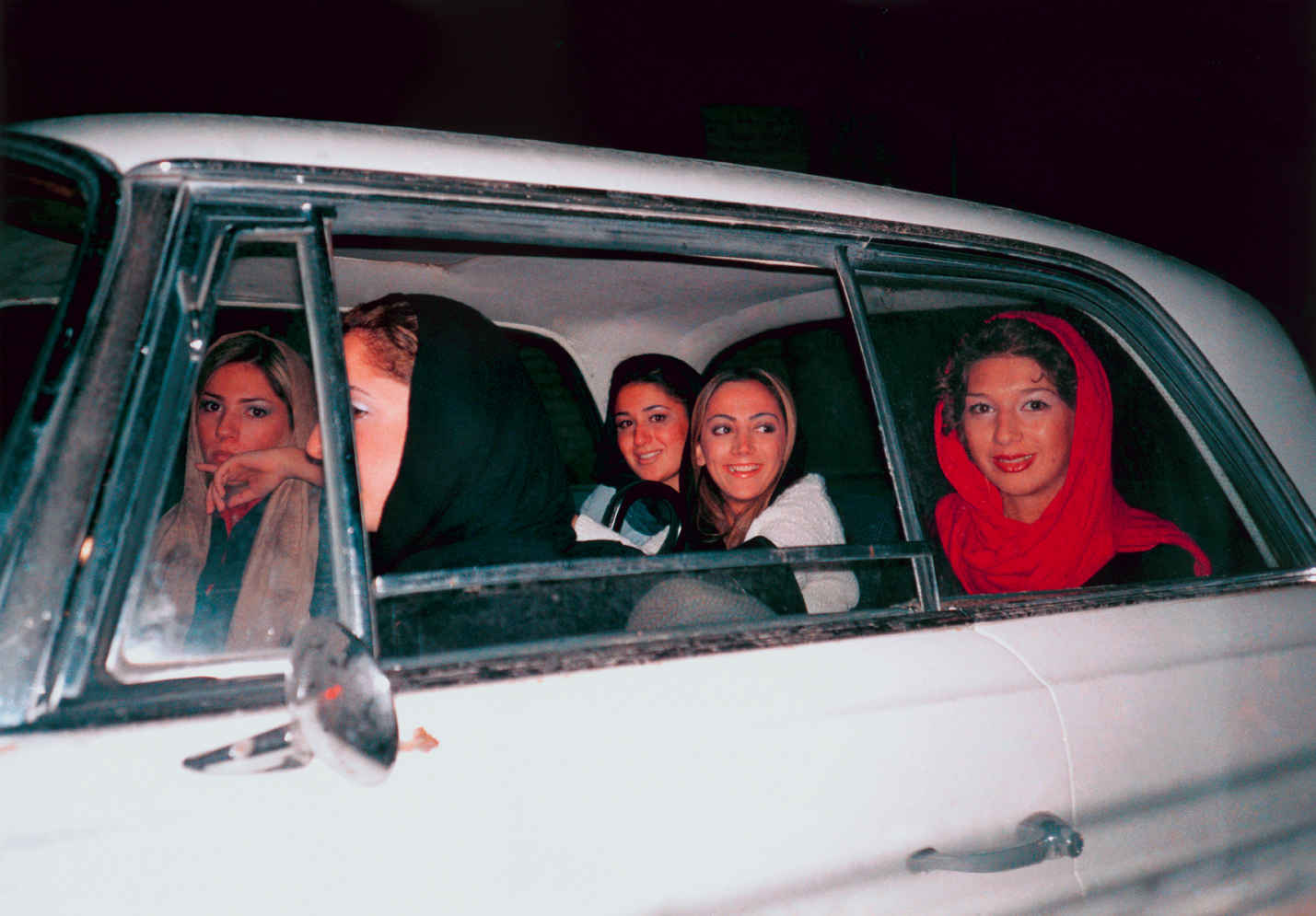 Asia / Pacifico
Le opere d‘arte sono tutte allestite in 900 sedi di Deutsche Bank in 40 paesi
3
ll programma artistico in ItaliaLa Collezione
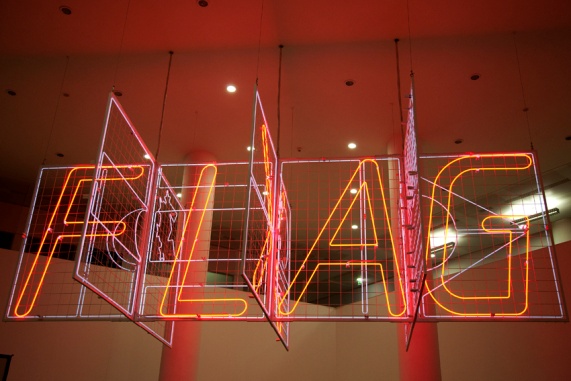 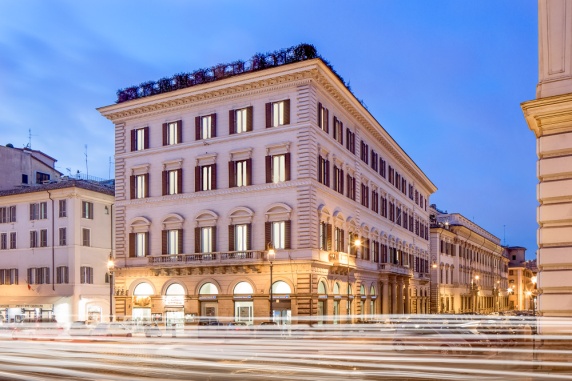 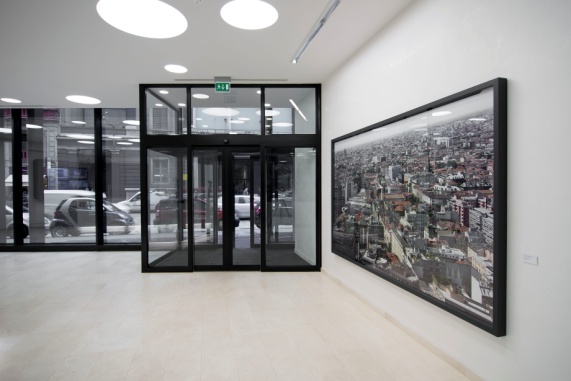 Direzione Generale, Milano - Bicocca
Palazzo Turati, Milano
Sede di Piazza SS. Apostoli, Roma
Oltre 500 opere d’arte, principalmente su carta
5 istallazioni site-specific commissionate agli artisti
3 sedi espositive in Italia
Numeri
Inaugurazione della sede di Bicocca nel 2007, con un nucleo di quasi 400 opere
Apertura di Milano Turati nel 2012 con 100 lavori aggiuntivi
Allestimento della sede romana di SS Apostoli nel 2014 con opere dedicate alla Capitale
Storia
“Immagini d’Italia”: le suggestioni evocate dal nostro Paese negli artisti di tutto il mondo è il fil rouge che ha guidato la costruzione della Collezione
Opere di artisti accreditati dialogano accanto a quelle di giovani emergenti
Concept
Nessun caveau; tutte le opere sono esposte nei corridoi, uffici e sale riunioni, in linea con la filosofia ArtWorks
Set up
4
ll programma artistico in ItaliaLe collaborazioni con i Musei
Dal 2012 al 2015 Deutsche Bank e il MACRO - Museo di Arte Contemporanea di Roma hanno realizzato le mostre personali di quattro artisti premiati da Deutsche Bank e parte della Collezione
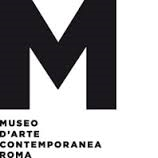 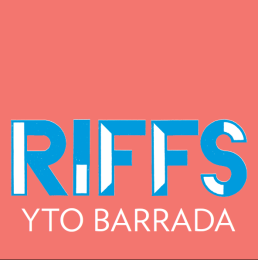 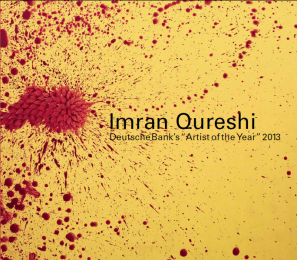 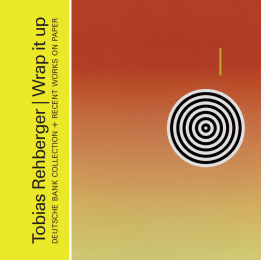 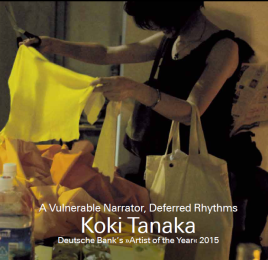 Le mostre
YTO BARRADA
 22.000 visitatatori
IMRAN QURESHI
 13.000 visitatatori
KOKI TANAKA
 10.000 visitatatori
TOBIAS REHBERGER
50.000 visitatatori
L’esclusiva card nominativa permette l'ingresso gratuito in ben 66 musei, gallerie e spazi espositivi nel mondo, grazie alla collaborazione con le maggiori istituzioni artistiche internazionali. 

In Italia aderiscono al programma la Fondazione Prada (Milano), 
Palazzo Strozzi (Firenze), il MACRO - Museo di Arte Contemporanea
(Roma), la GAM - Galleria Civica di Arte Moderna e Contemporanea
(Torino) e il MART - Museo d'arte moderna e contemporanea
di Trento e Rovereto (Rovereto),
Il circuito ArtCard
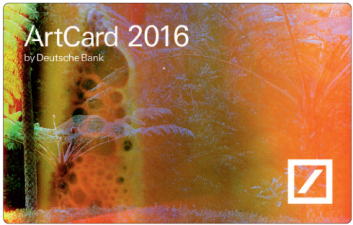 5
Appendix | Deutsche Bank Collection Storia
Opere nel 2014:  59.192
Dal 2011 le opere della Collezione sono allestite nelle nuove Deutsche Bank Towers
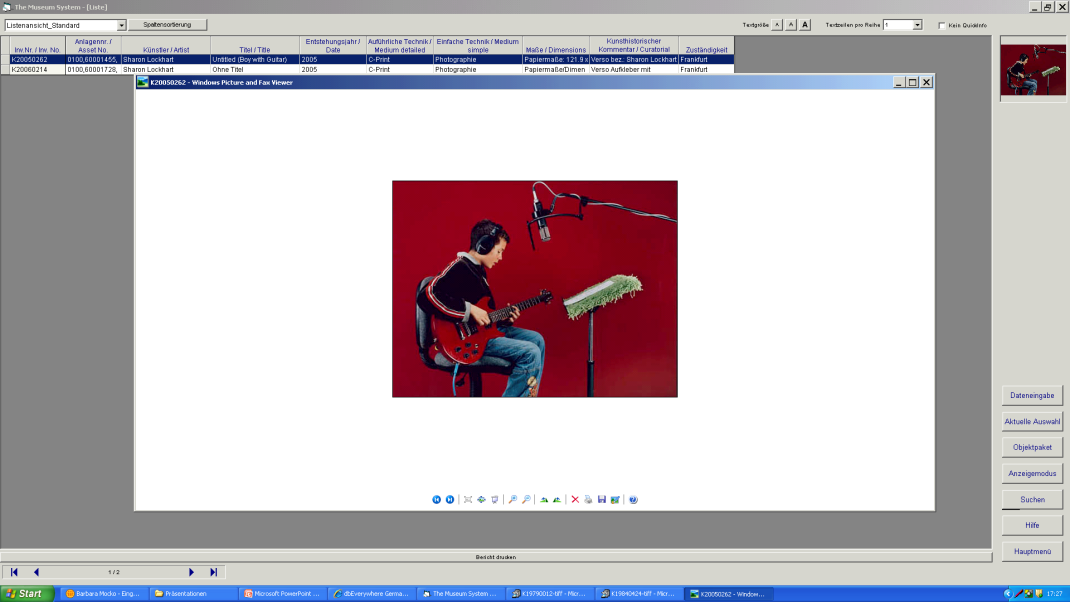 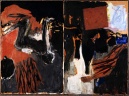 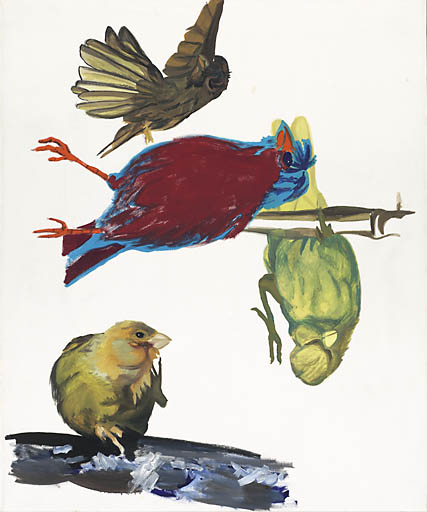 Opere nel 1986: 2.844
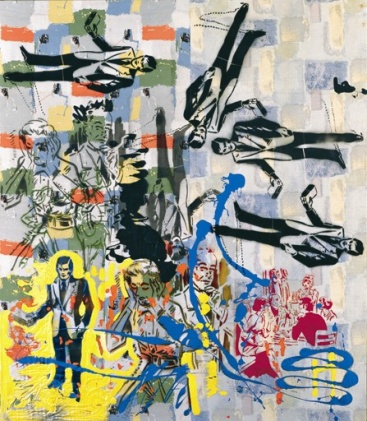 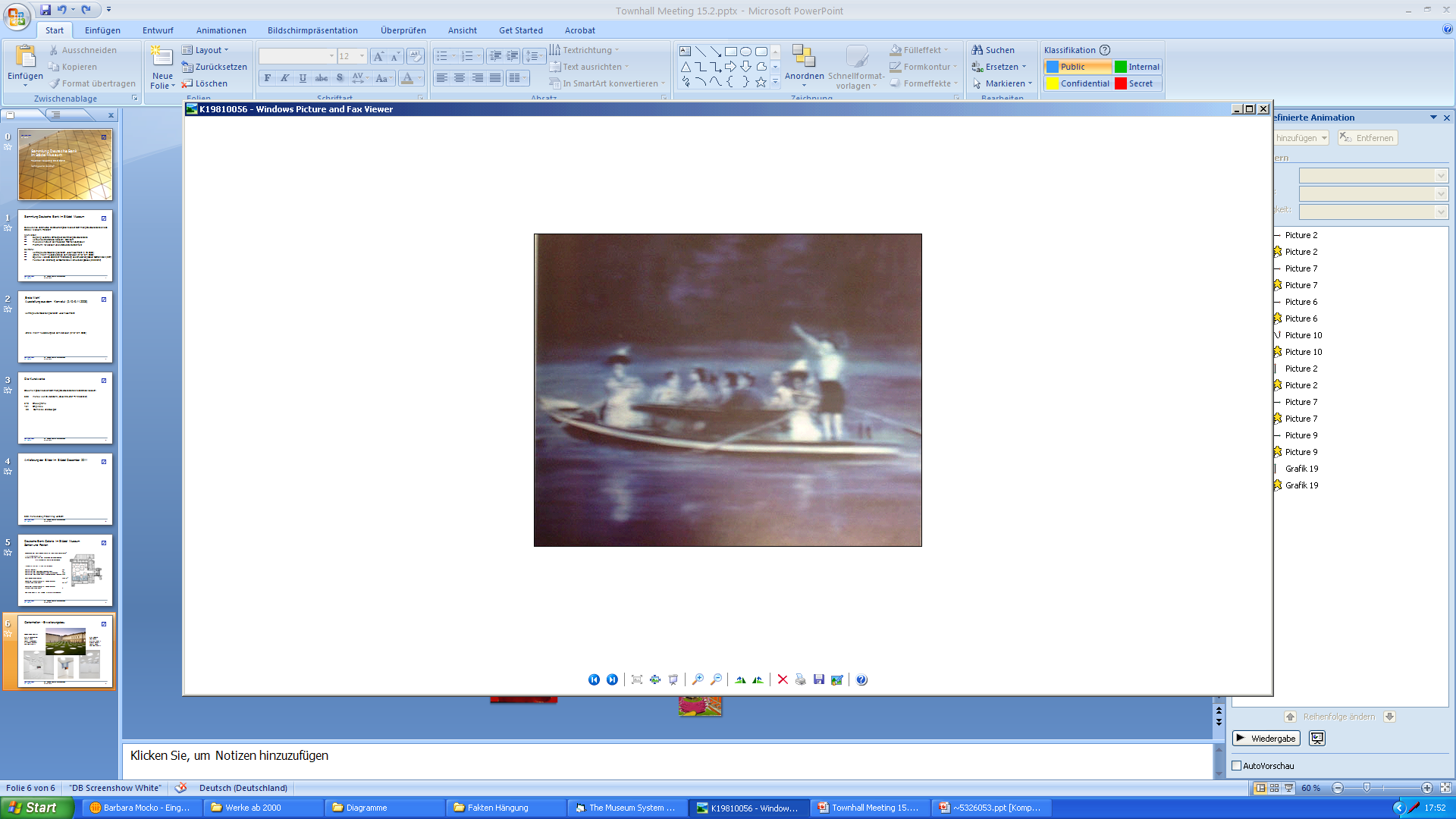 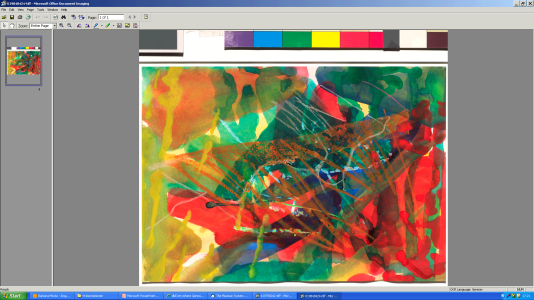 Art at work
Nel 1986 aprono le
Deutsche Bank Towers a Francoforte
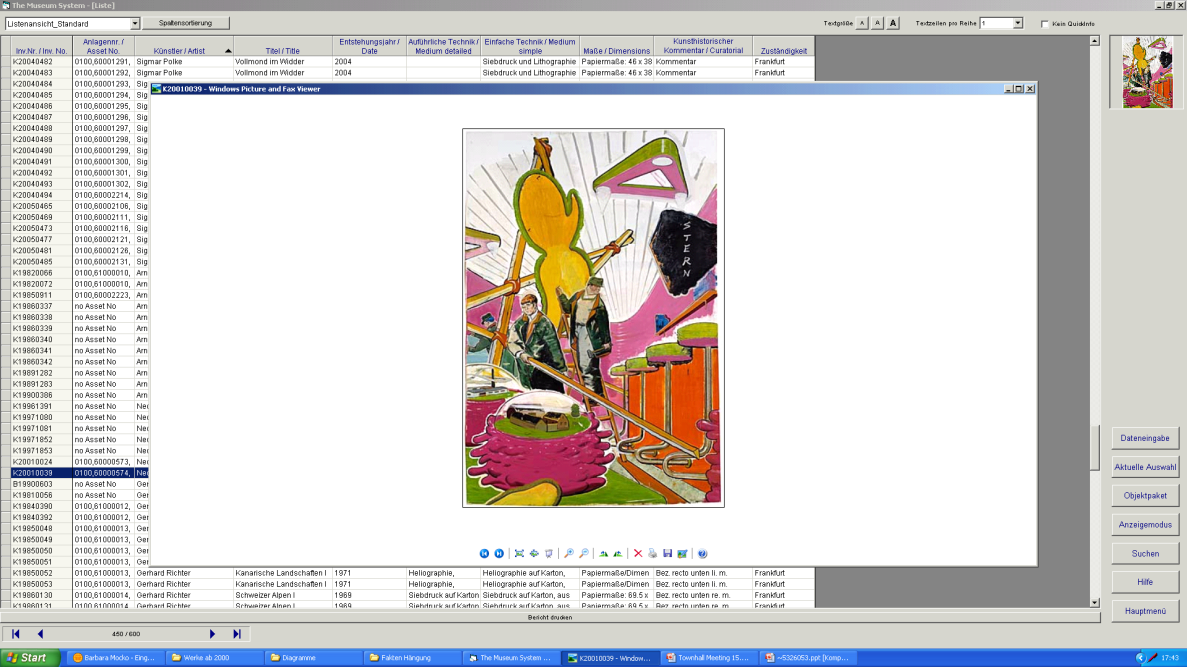 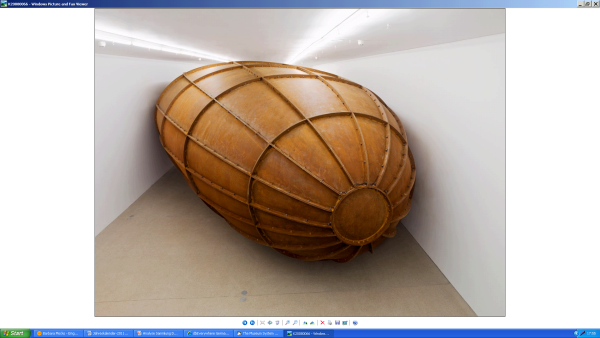 Opere nel 1956 : 73
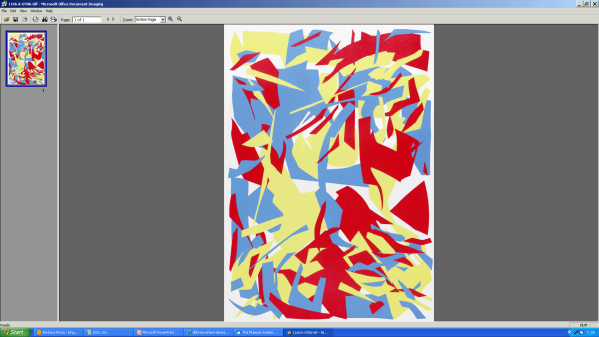 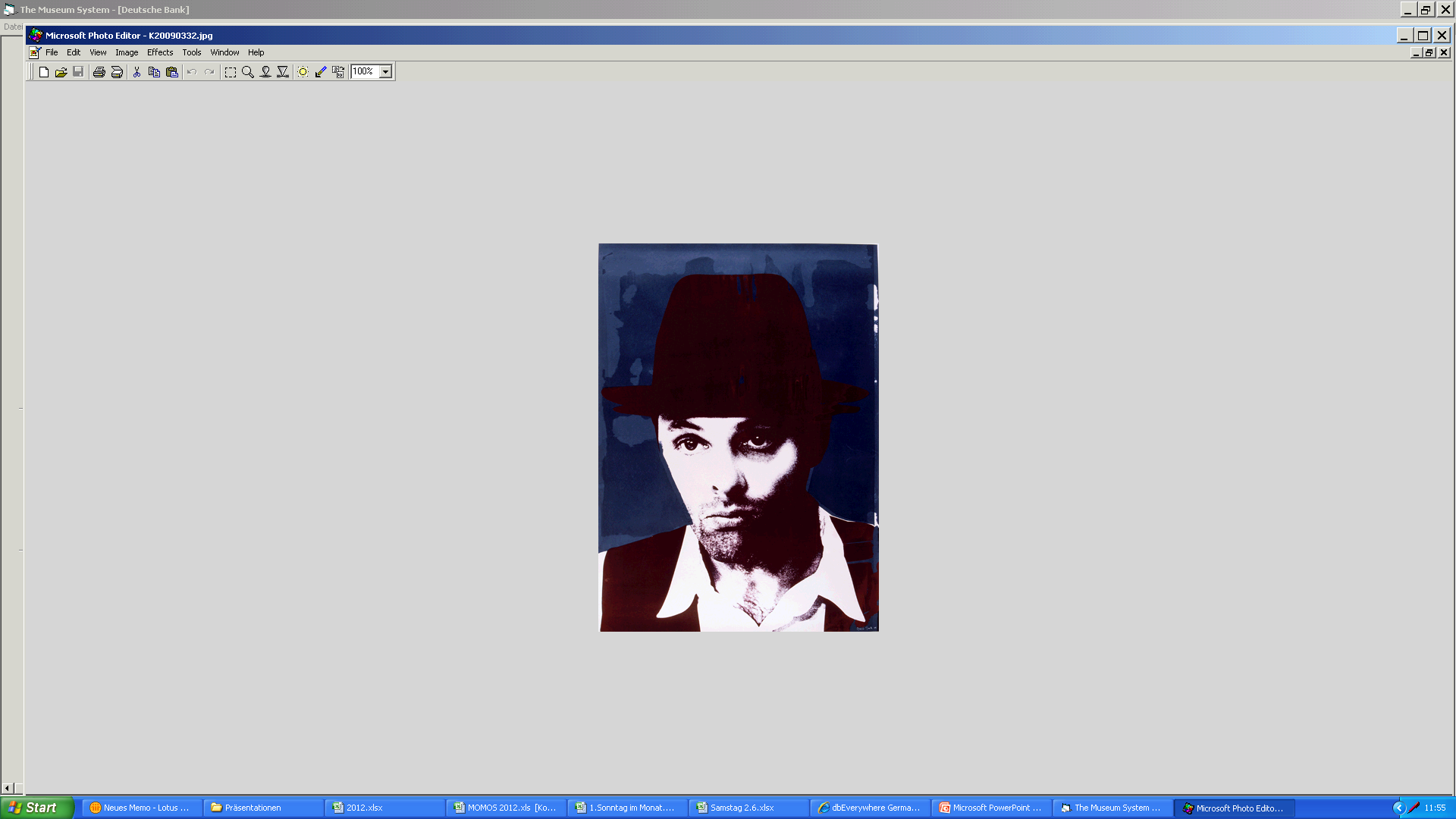 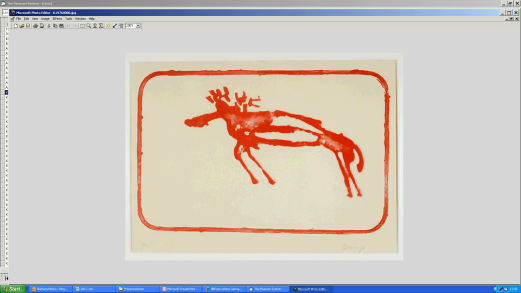 Art at work
Nel 1956 viene inaugurata la prima sede con opere d’arte a New York, West 57th Street
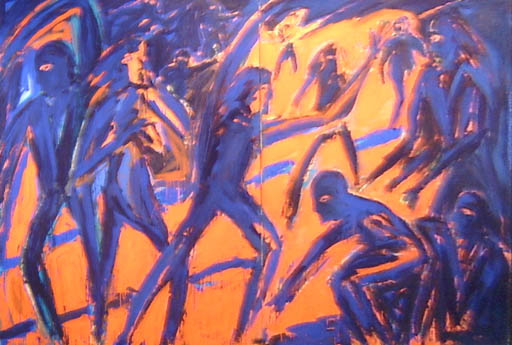 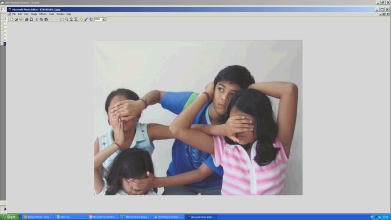 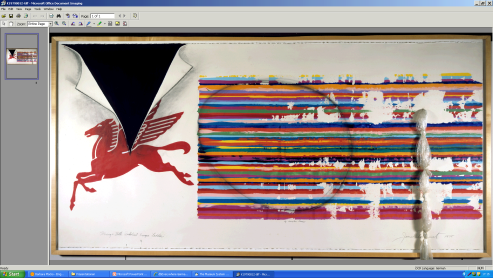 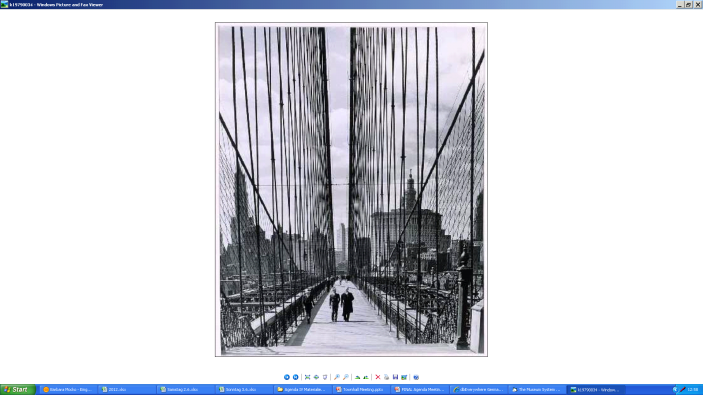 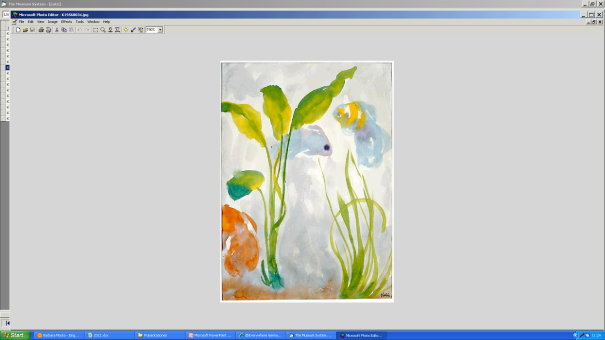 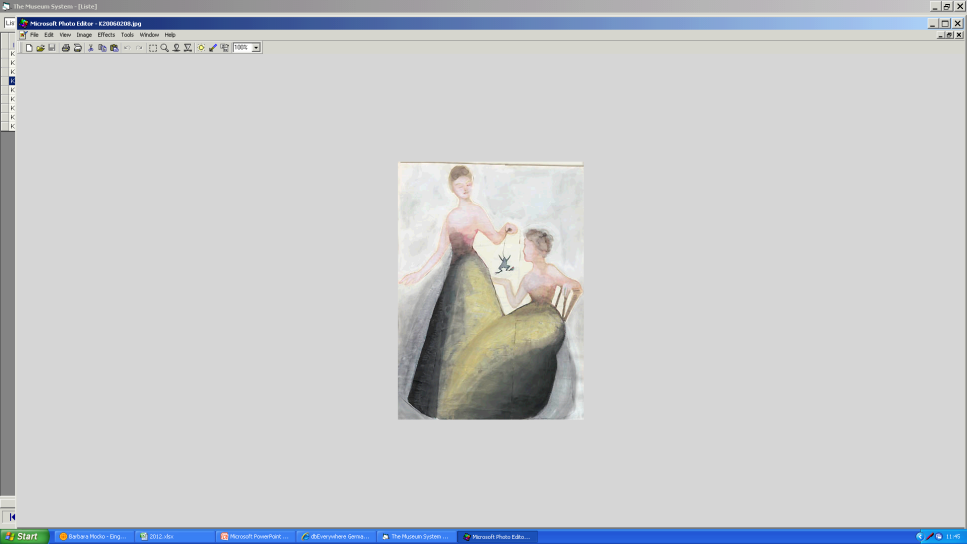 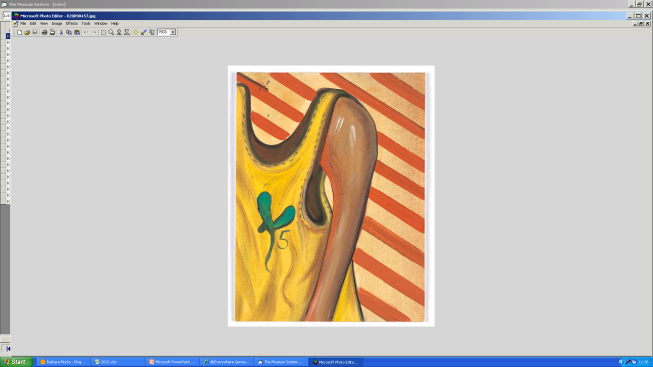 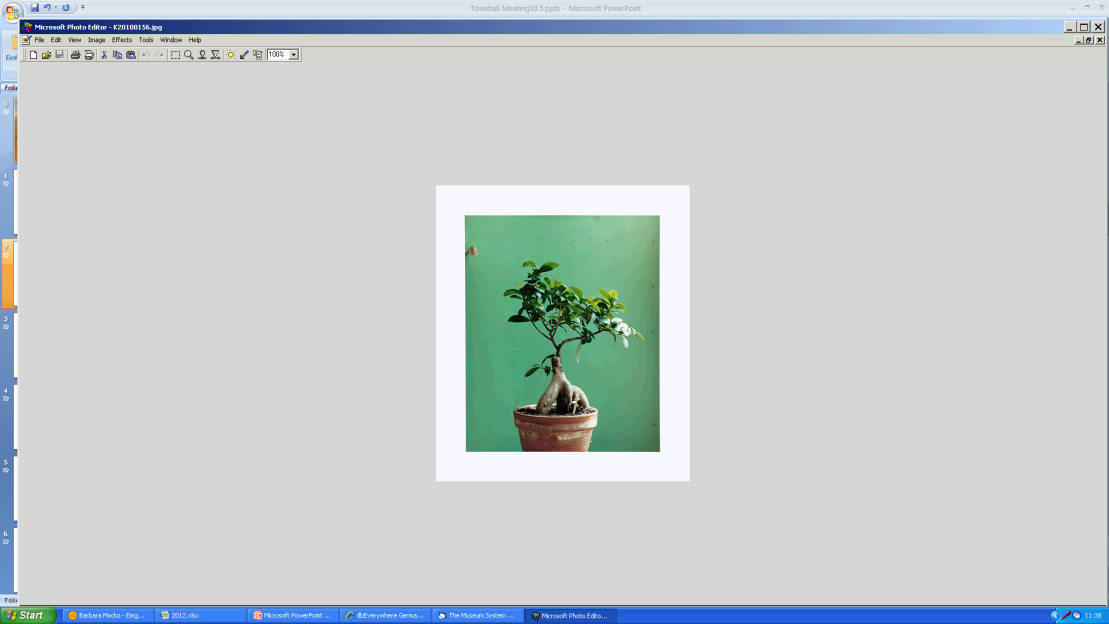 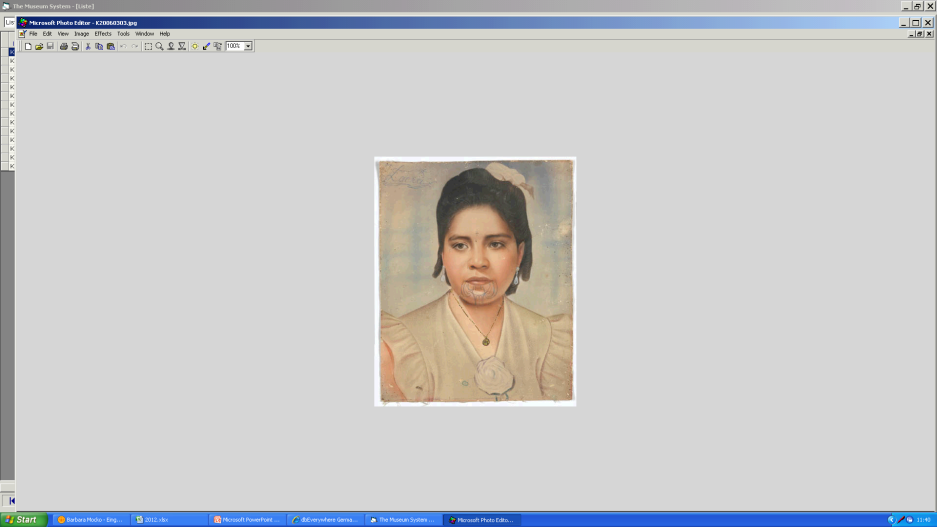 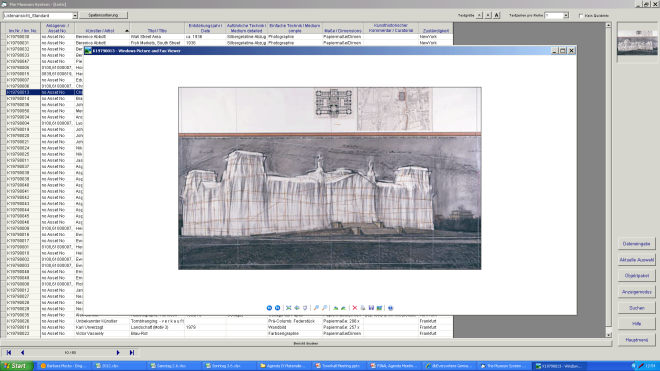 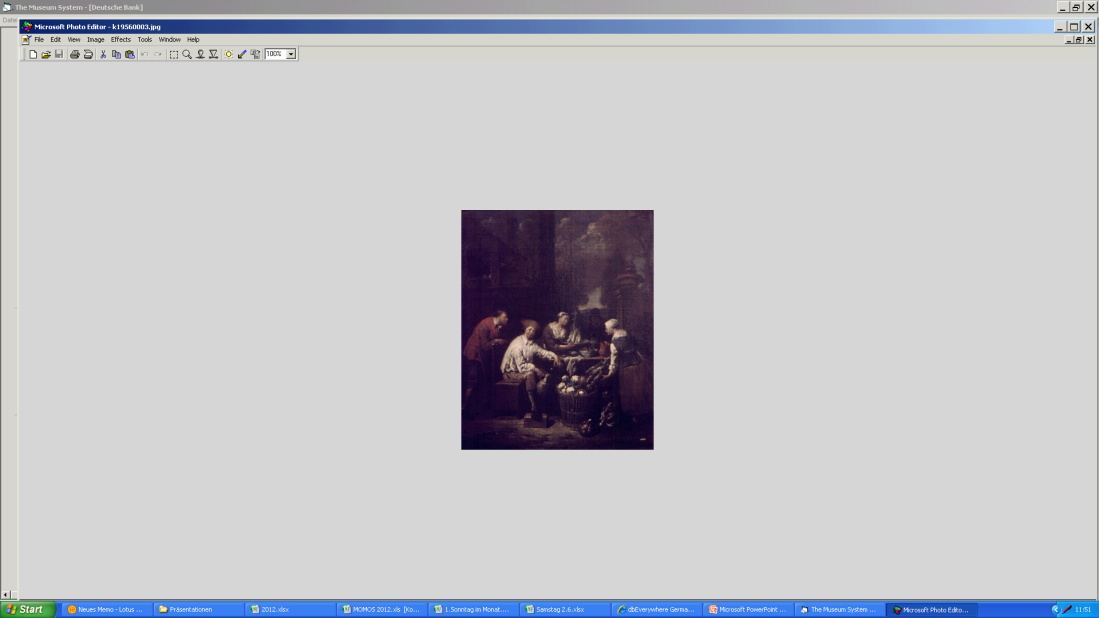 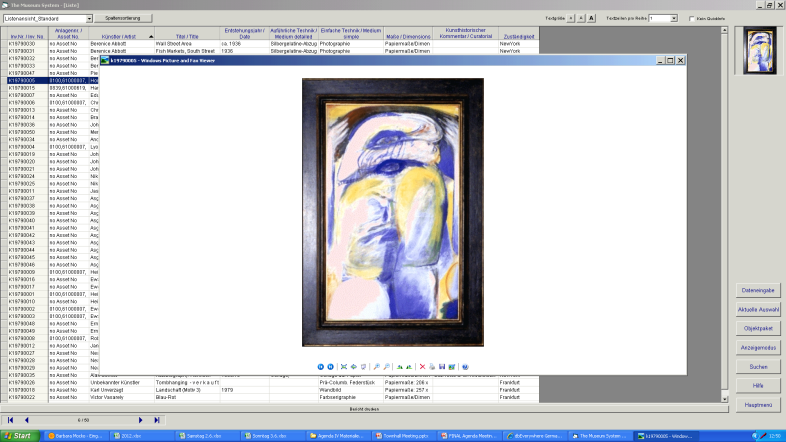 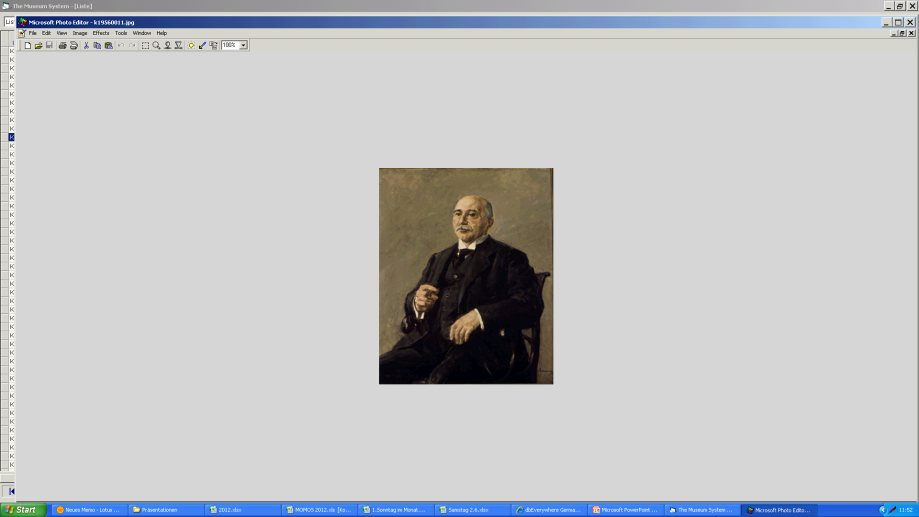 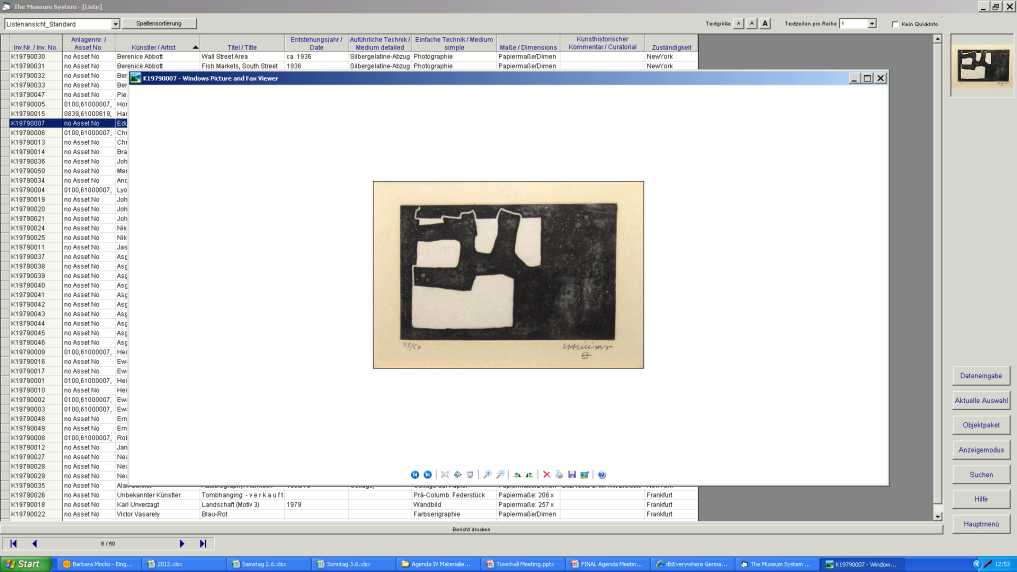 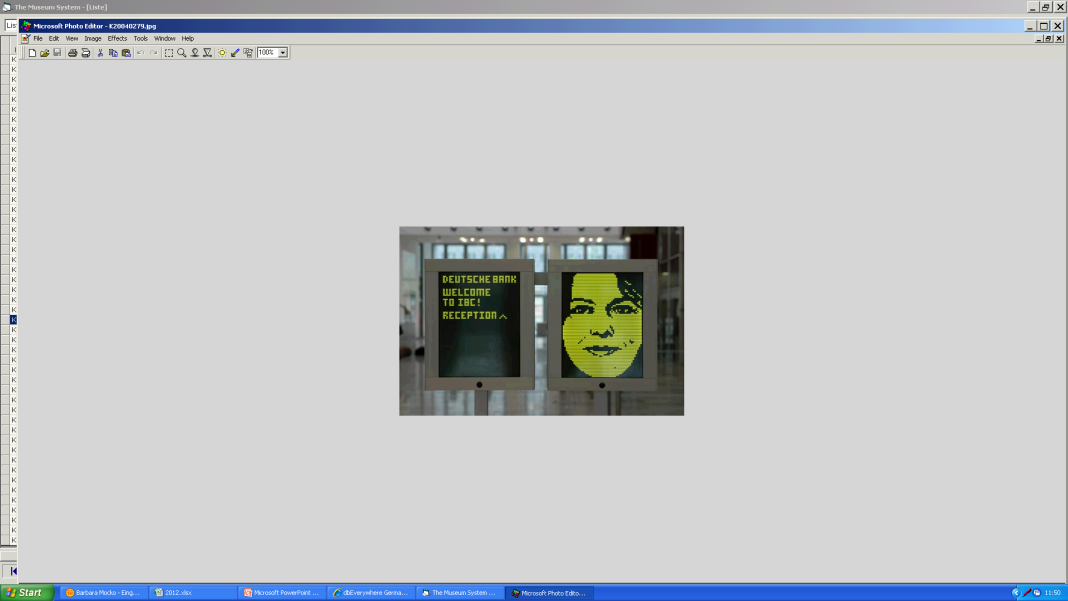 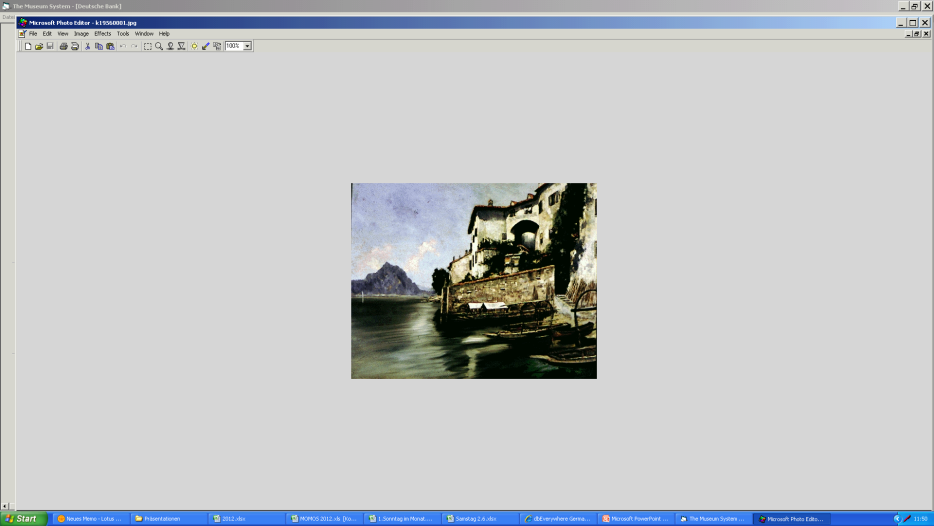 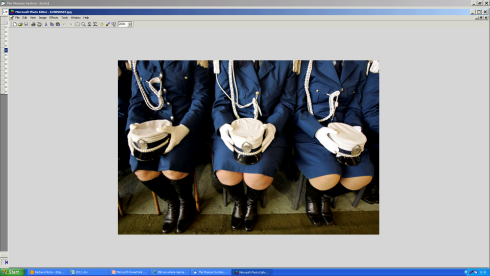 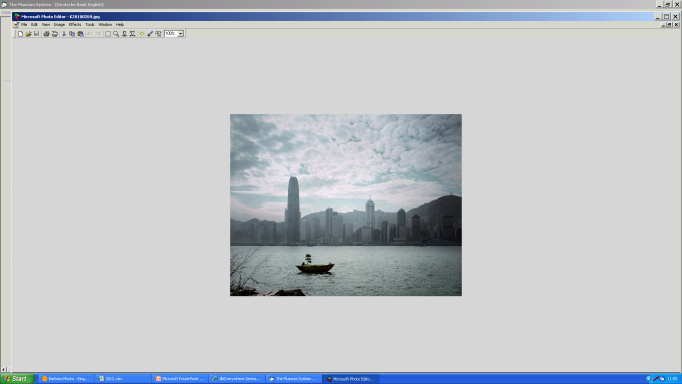 6
Appendix | Deutsche Bank Collection Un chiaro accento sul contemporaneo (1)
Impressionismo tedesco / Espressionismo 1870-1914
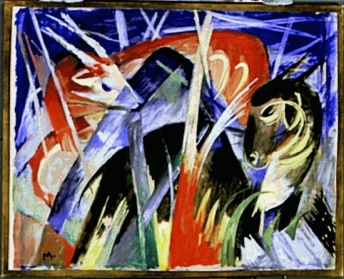 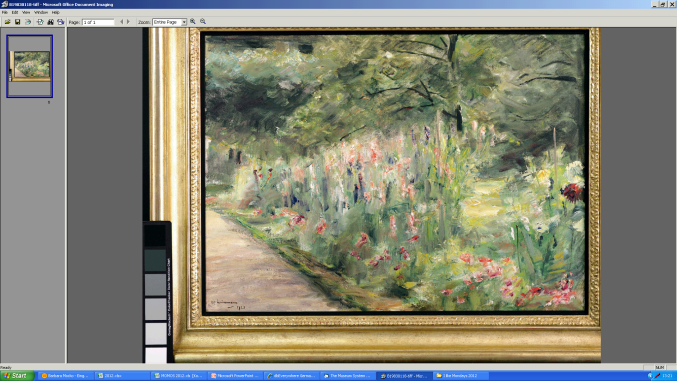 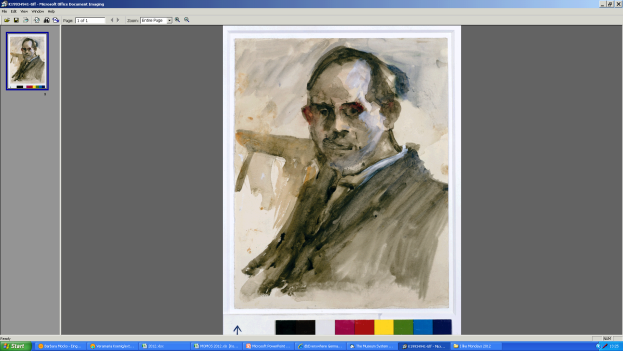 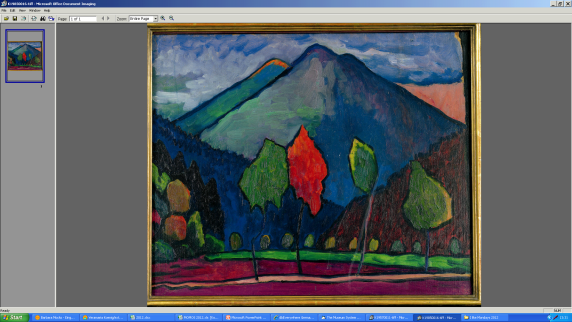 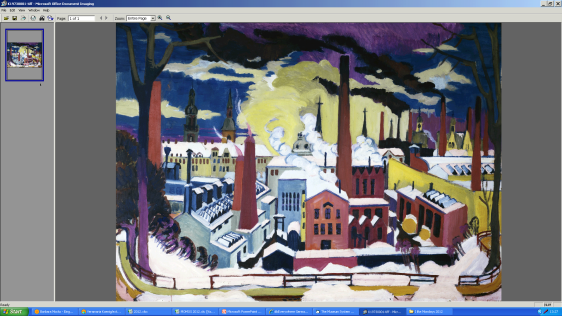 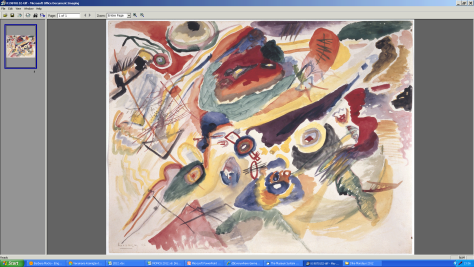 Bauhaus / Nuova oggettività 1918-1933
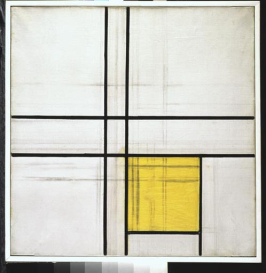 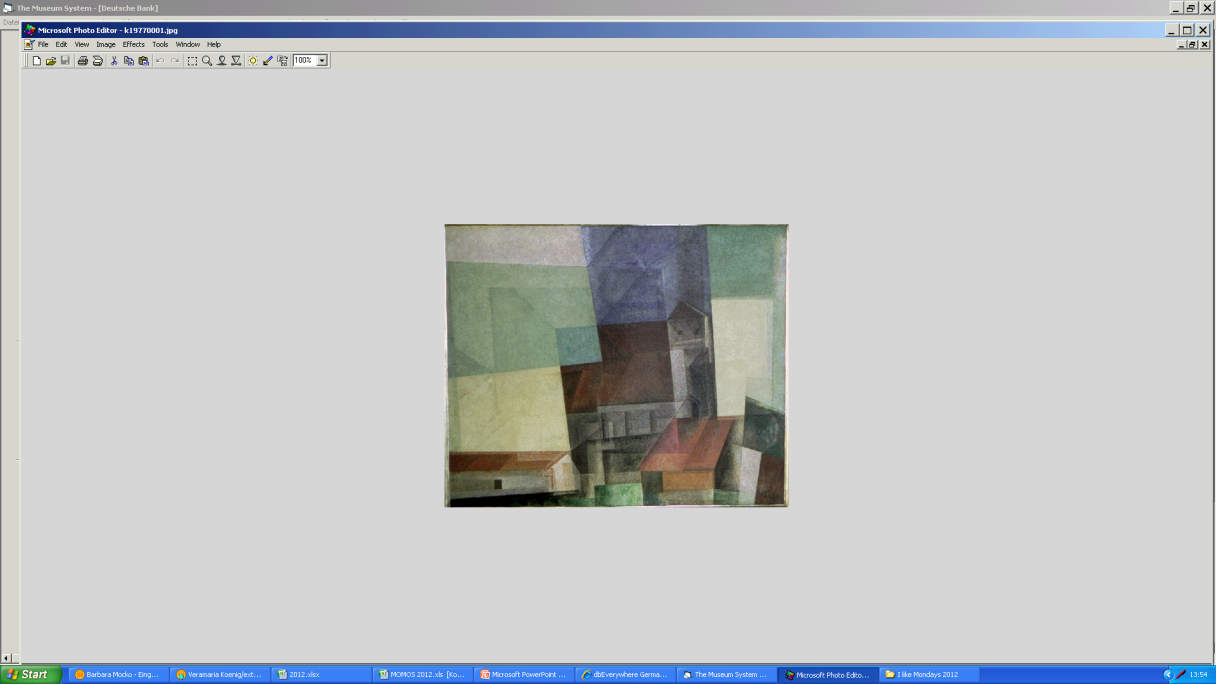 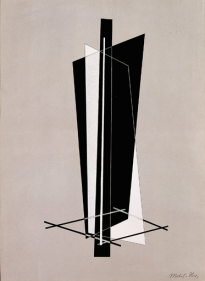 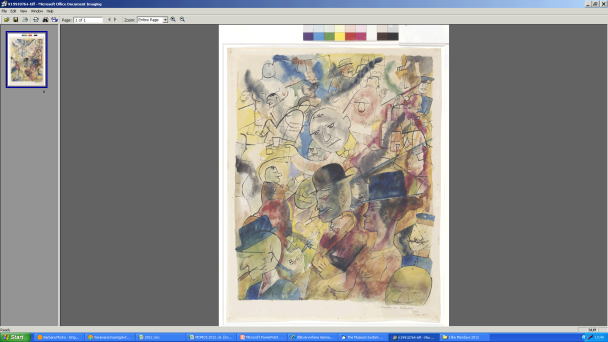 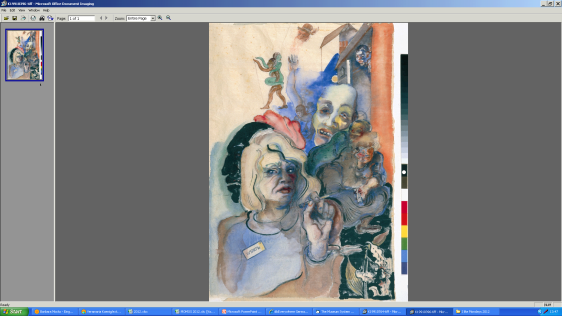 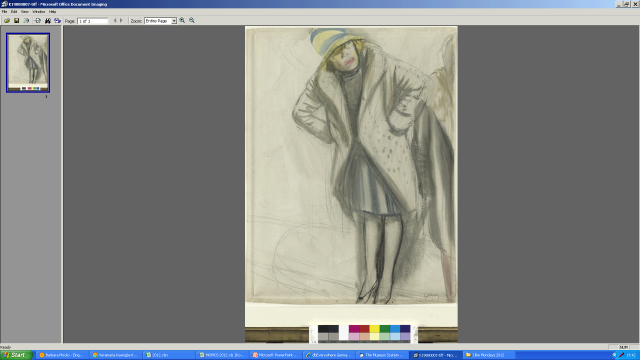 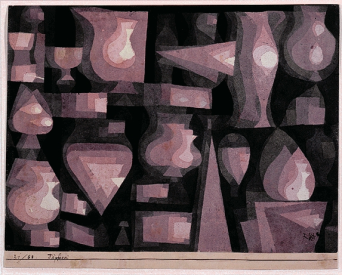 Movimenti artistici del 1945
Arte informale
Beuys e i suoi studenti
La scuola di Düsseldorf
Neue Wilde
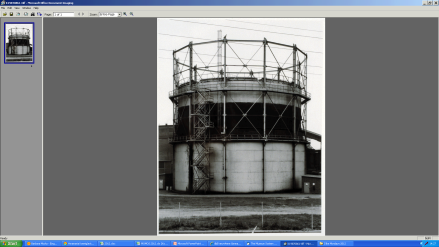 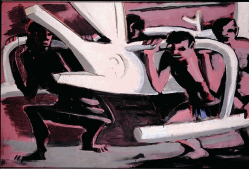 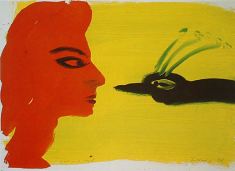 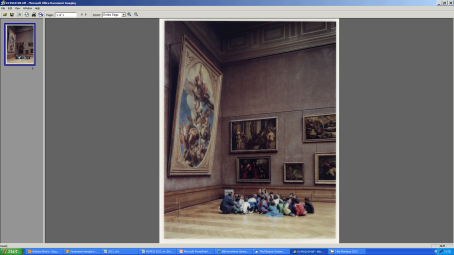 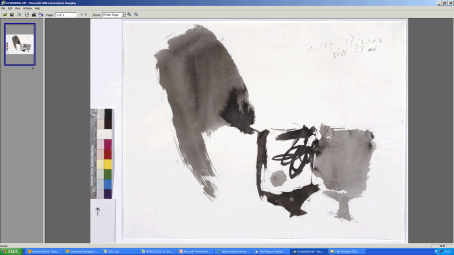 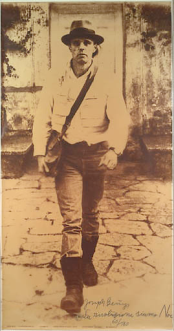 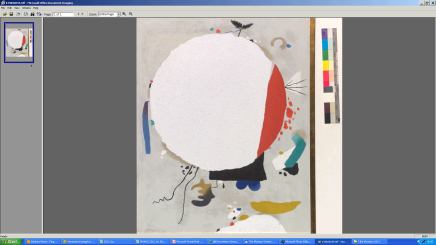 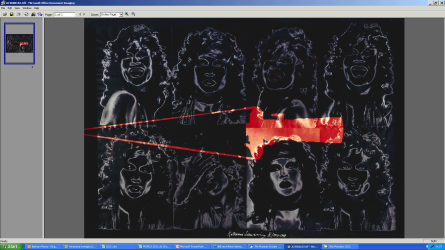 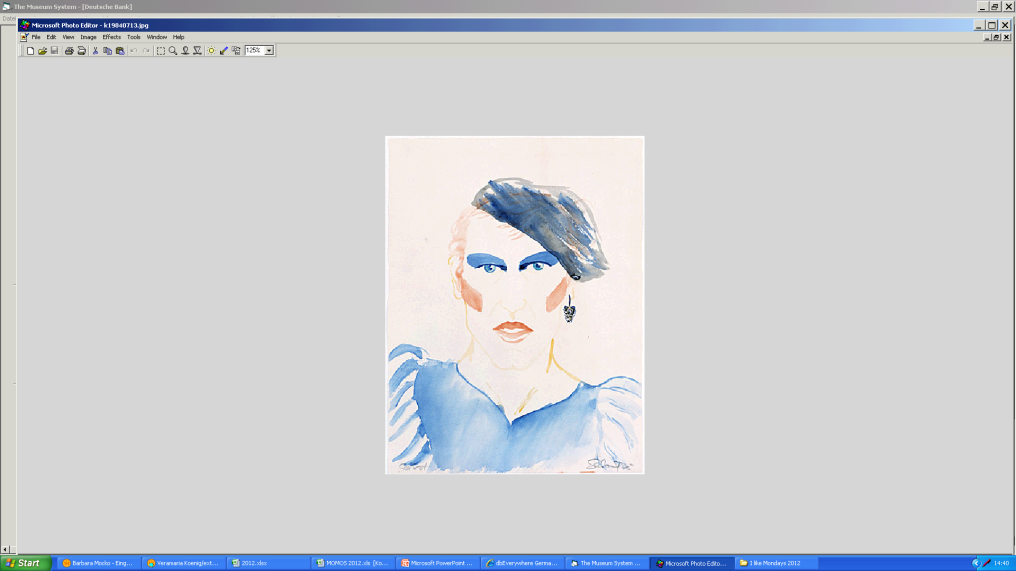 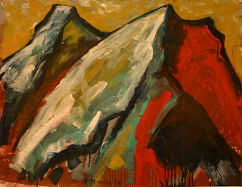 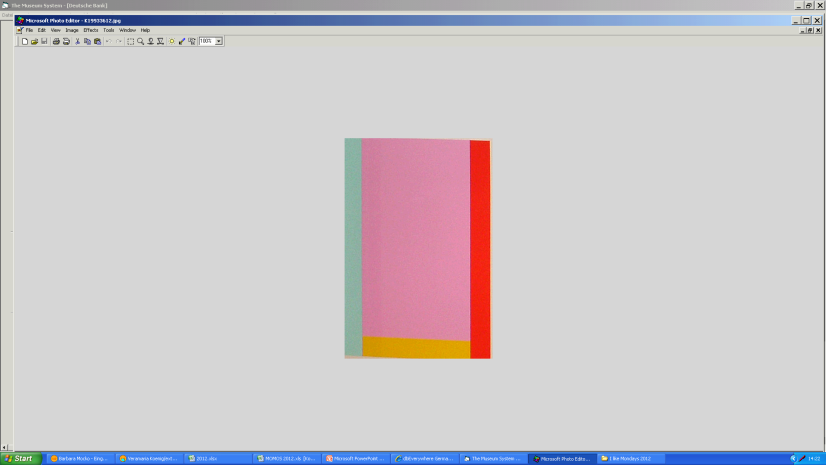 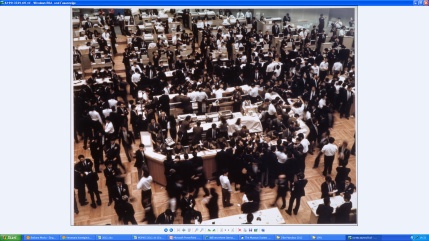 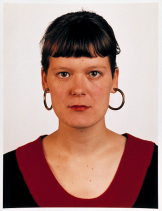 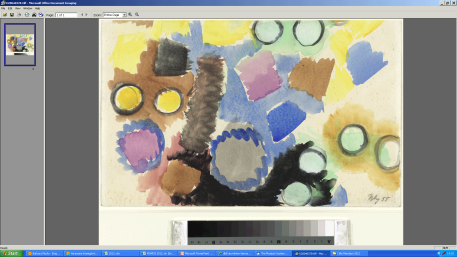 7
Appendix | Deutsche Bank Collection Un chiaro accento sul contemporaneo(2)
Movimenti artistici del Dopoguerra
Pop Art inglese e americana
Arte Concettuale
Young British Artists
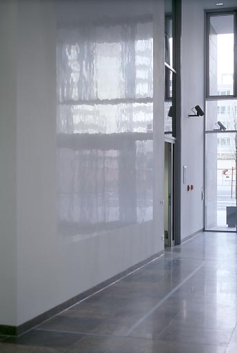 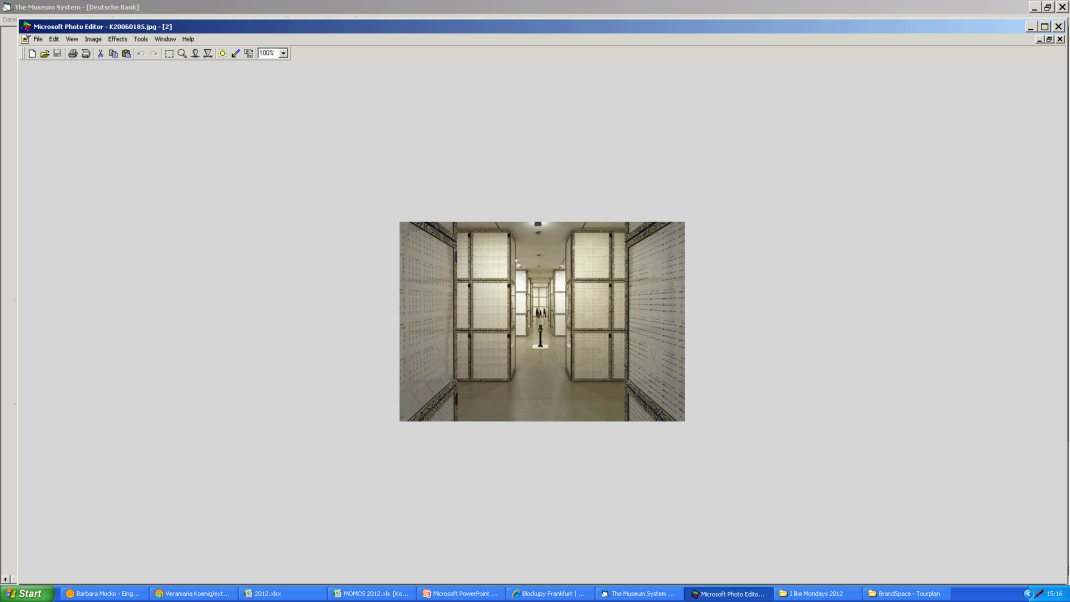 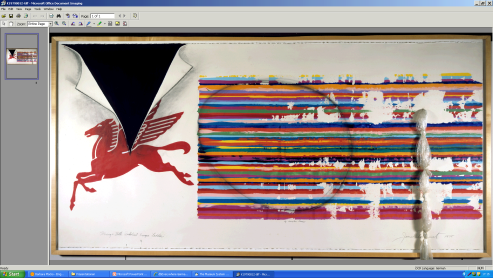 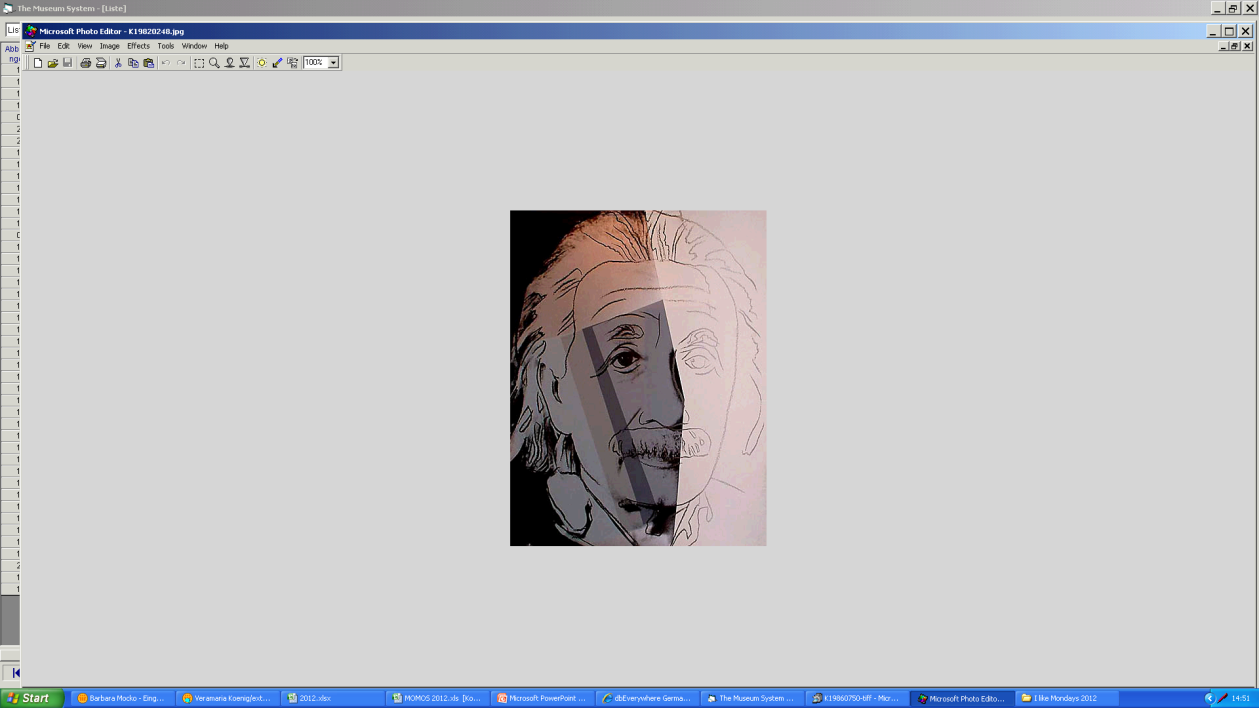 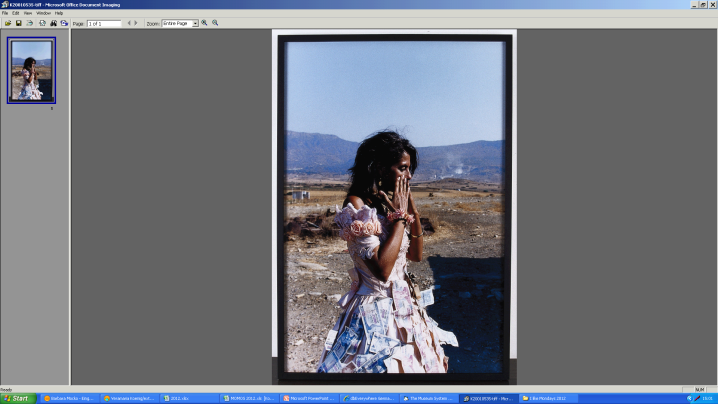 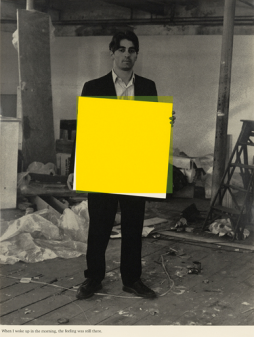 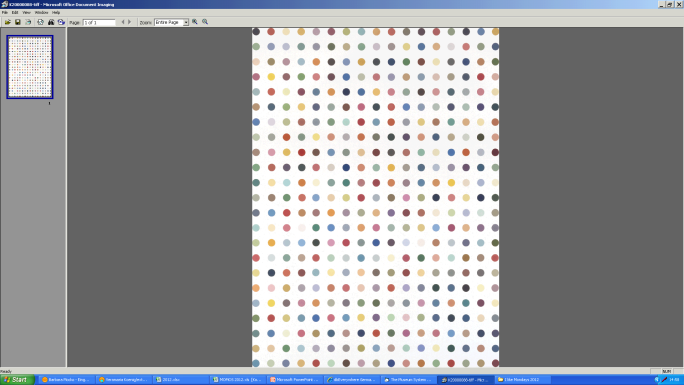 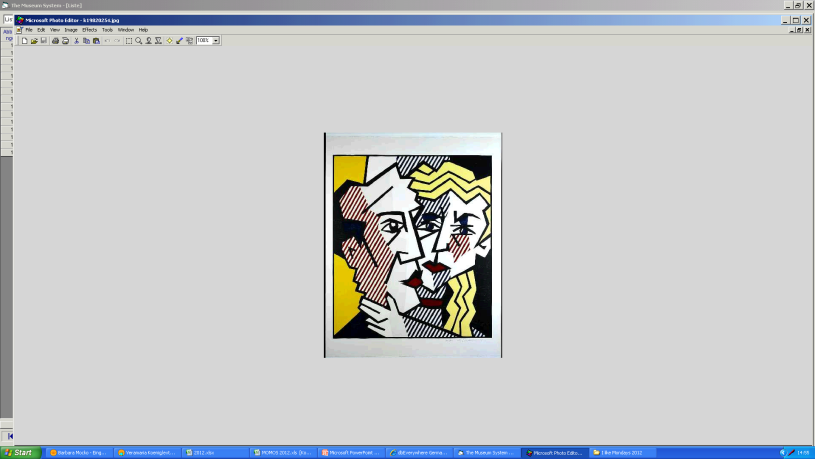 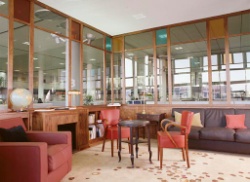 Movimenti contemporanei internazionali post 1989
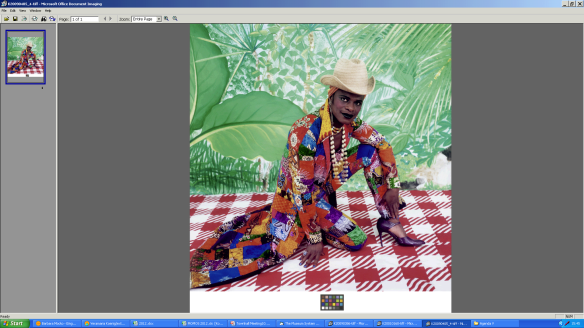 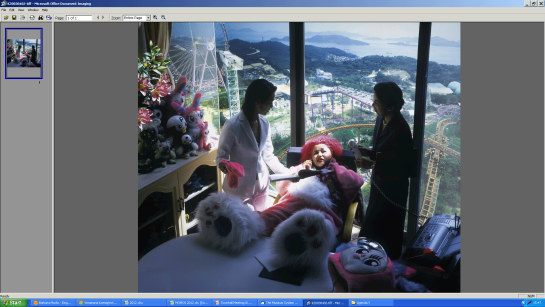 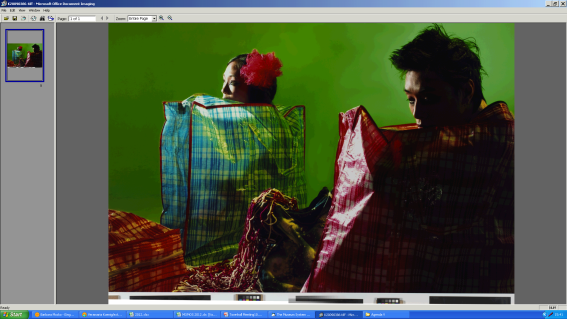 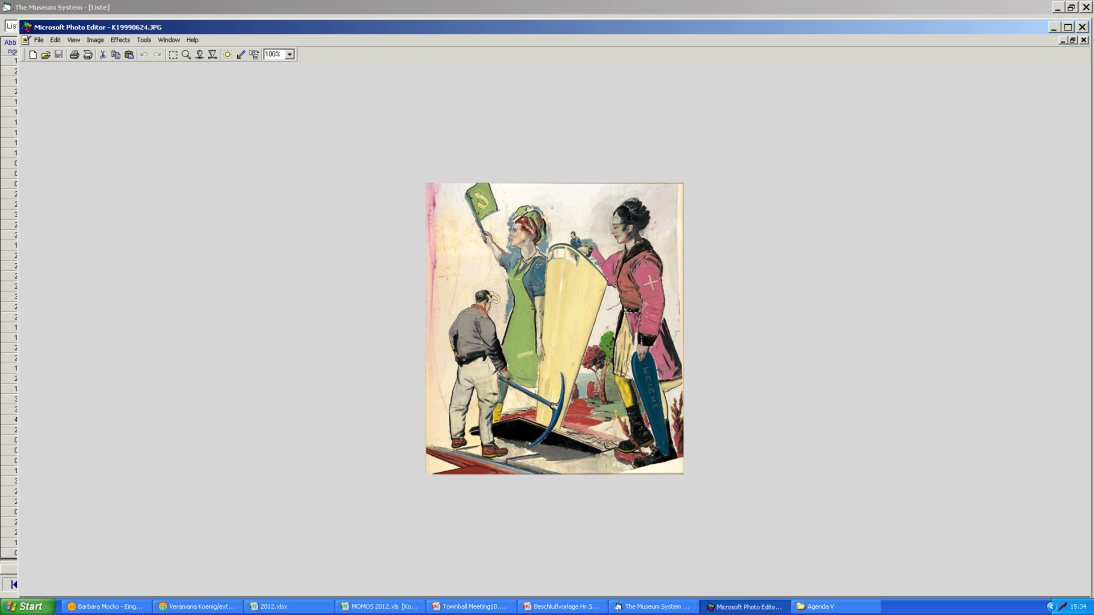 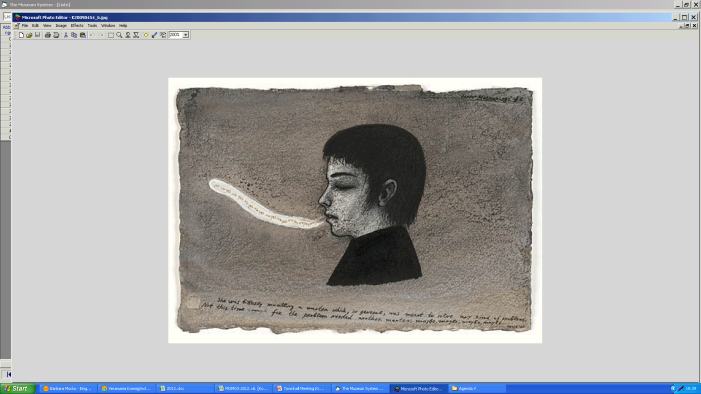 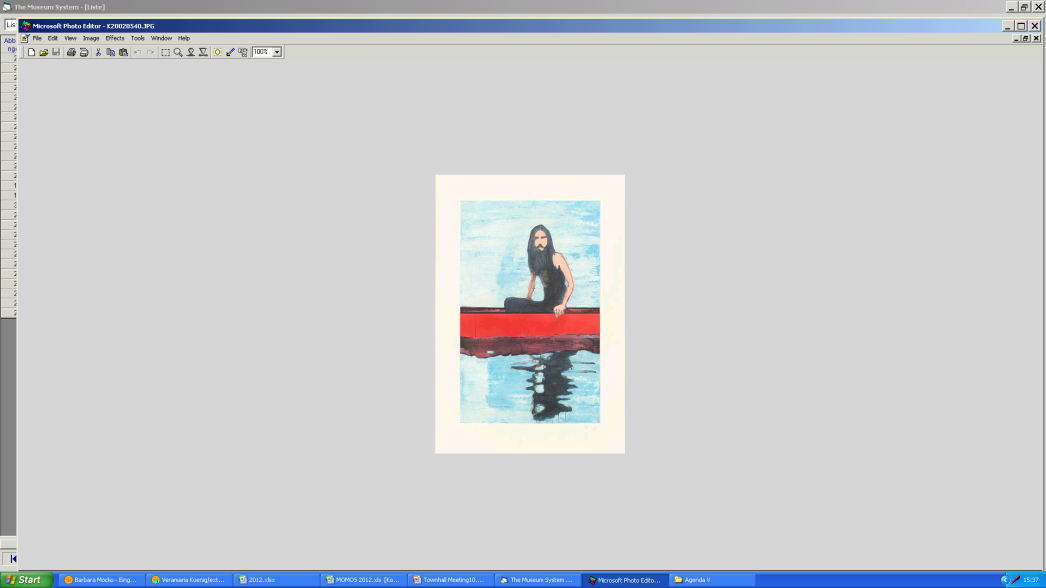 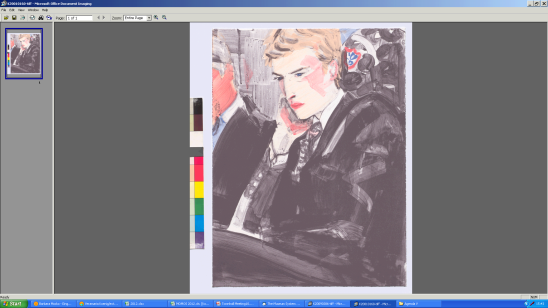 8